BUILDING YOUR 
VALUES TOOLKIT
WITH TIBOK-PINOY 
MODULES
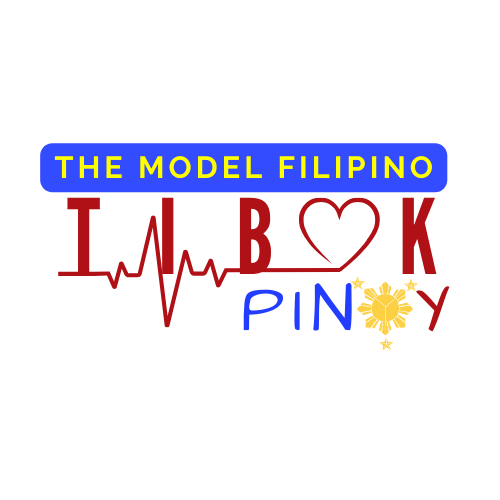 INTRODUCTION
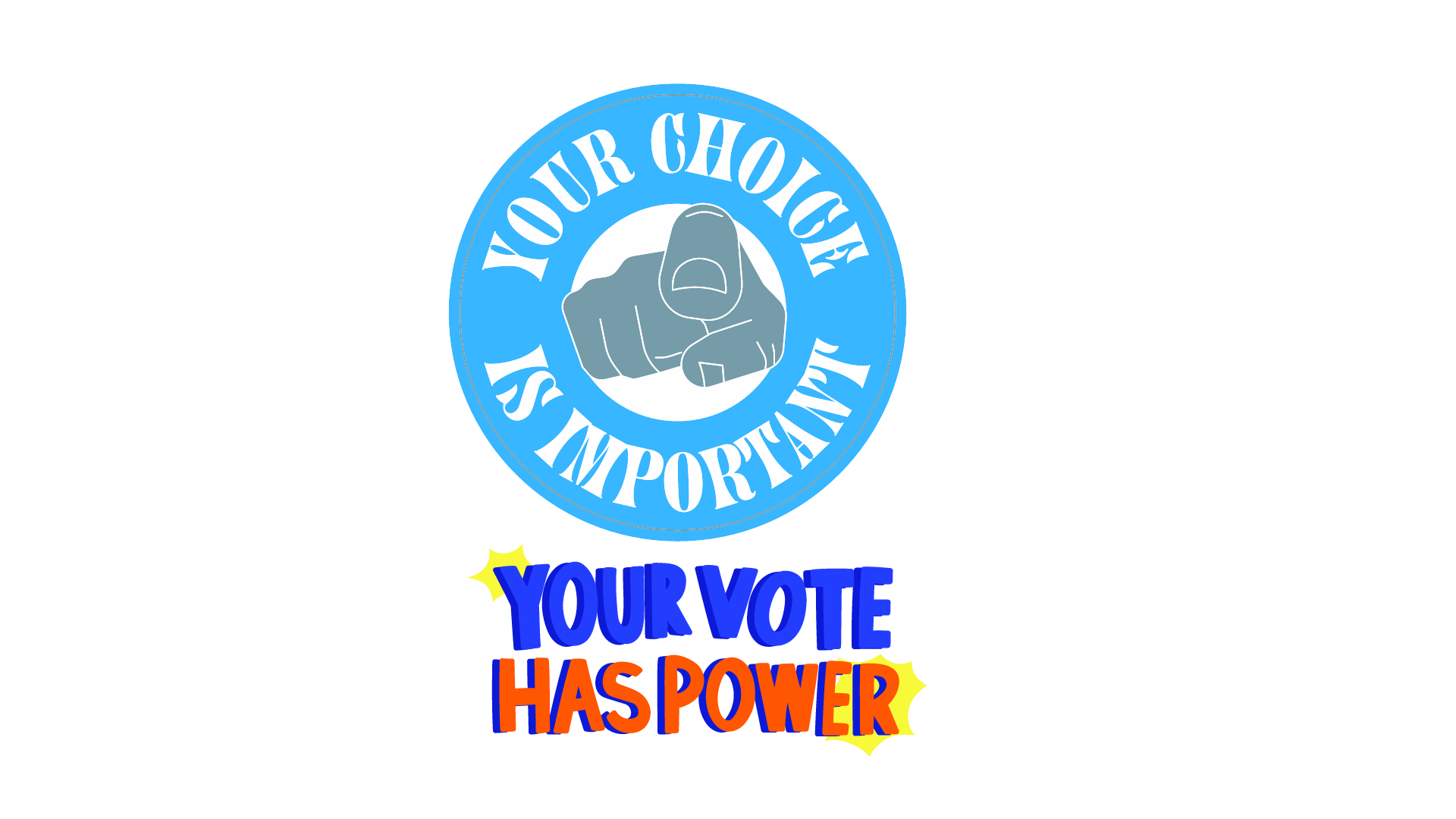 CLEAN
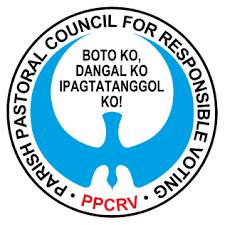 FEAR
FAVOR
HONEST
ACCURATE
6 BOOKS
Let’s create
MODEL FILIPINOS
MEANINGFUL
11 PODCASTS
PEACEFUL